Majlis Ansārullāh 
Monthly Meeting 

April 2024



Therein are lasting commandments (98-4)
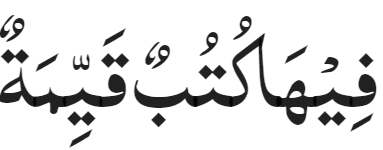 This slide deck contains images licensed for the purpose of this presentation only. 
No one is permitted to use the images for any other use, without prior permission.
Agenda
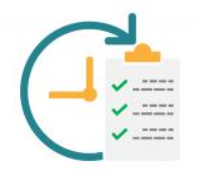 Recitation and translation of the Holy Quran 
Pledge 
Hadith
Discussion segment 
Salat (Daily Prayers)
Al–Wasiyyat
Zahanat
Reading The Holy Quran
Health segment
Local Time – Missionary Comments/Reminders/Announcements 
Du’a
Recitation of the Holy Quran
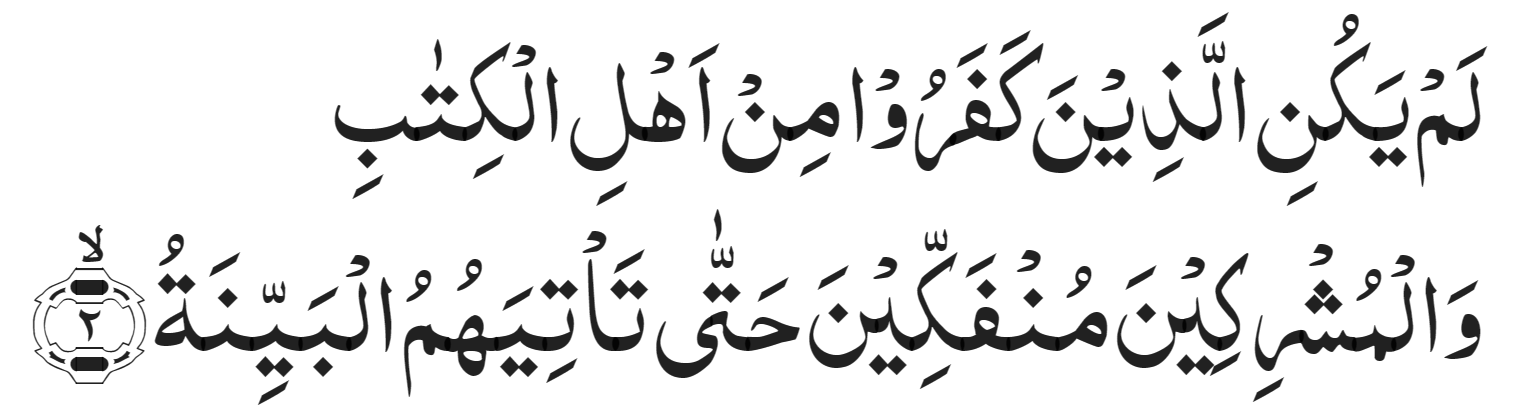 Those who disbelieve from among the People of the Book and the idolaters would not desist from disbelief until there came to them the clear evidence


A Messenger from Allah, reciting unto them the pure Scriptures


Therein are lasting commandments.
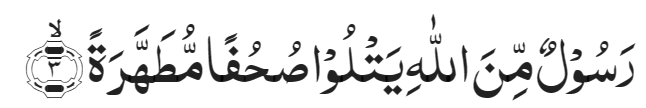 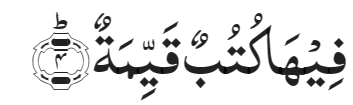 Chapter 98 Verse 2-4
Pledge
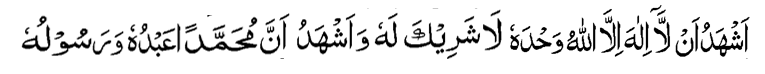 Say this part three times: 
Ash-hadu • alla ilaha • illallahu • wahdahu • la sharika lahu • wa ash-hadu • anna Muhammadan • ‘abduhu • wa rasuluh

Say this part once: 
I bear witness • that there is none worthy of worship • except Allah. • He is One • (and) has no partner, • and I bear witness • that Muhammad (peace be upon him) • is His servant • and messenger. 

Say this part once:
I solemnly promise that • I shall endeavor • till the end of my life • for the consolidation • and propagation of Islām Ahmadiyyat • and for upholding • the institution of Khilafat. • I shall also be prepared • to offer the greatest sacrifice • for this cause. • Moreover, • I shall urge all my children • to remain true • to Khilafat Ahmadiyya. • Insha’Allah.
Hadith
O Allah, Bless Muhammadsa and the people of Muhammadsa, as Thou didst bless Abraham and the people of Abraham. Thou art indeed the Praiseworthy, the Glorious. Prosper, O Allah, Muhammadsa and the people of Muhammadsa, as Thou didst prosper Abraham and the people of Abraham. Thou are the Praiseworthy, the Glorious
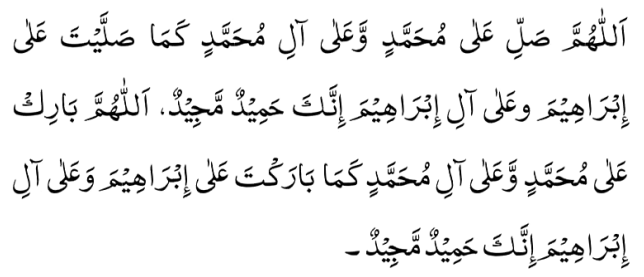 Hadrat Alira relates that the Holy Prophetsa, said: 

“A time will come when nothing will remain of Islam except its name, and nothing will remain of the Qur'an except its script. Mosques will be full of worshippers, but as far as righteousness is concerned, they will be empty and deserted. Their 'ulama' (religious scholars) will be the worst of creatures under the canopy of the heavens. Evil plots will originate from them and to them will they return.”
 
(Mishkat)
Discussion Segment
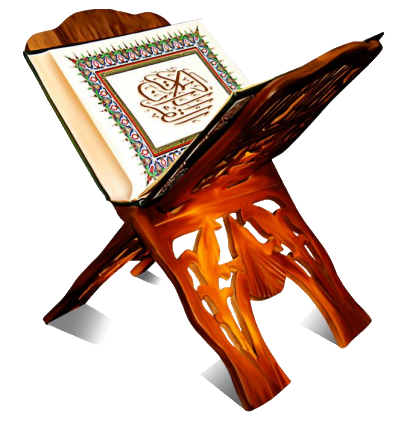 Suggested Time 15 mins
Recitation of the Holy Quran
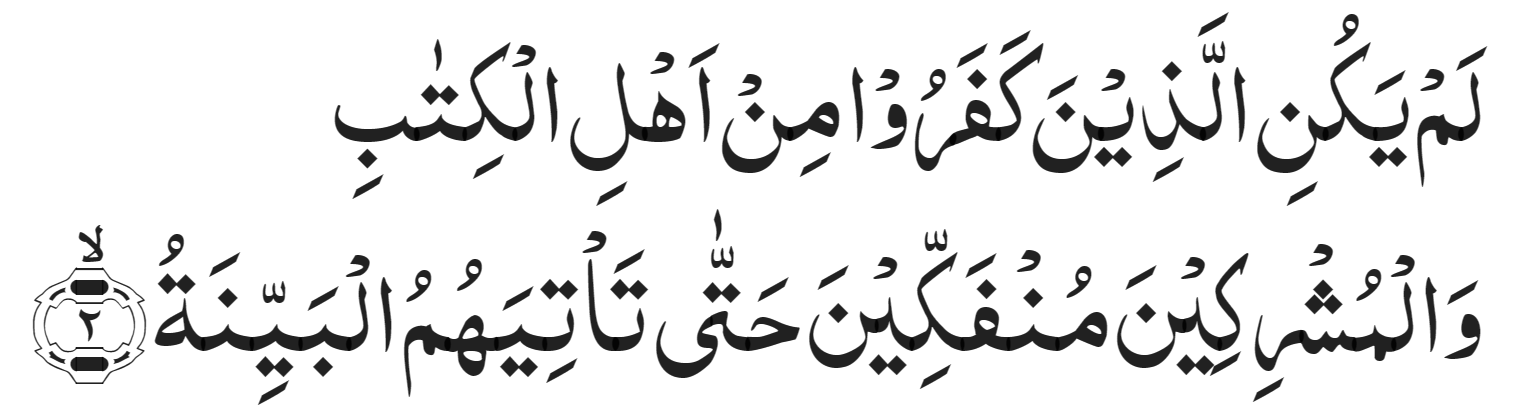 Those who disbelieve from among the People of the Book and the idolaters would not desist from disbelief until there came to them the clear evidence


A Messenger from Allah, reciting unto them the pure Scriptures


Therein are lasting commandments.
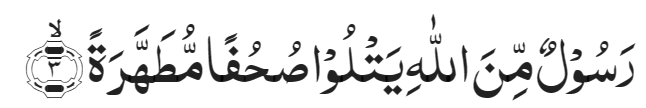 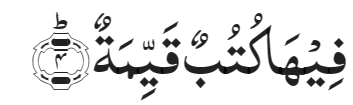 Chapter 98 Verse 2-4
Understanding the verses
Majlis Ansarullah arranged a Holy Quran exhibition. Several copies of the Holy Quran with translations in various languages were at display. Many guests visited and were impressed. One of the visitors asked a question of Muntazim tabligh, “Why should I read the Holy Quran? I have my own holy book.” 
Why do you think the Quran is better than other books?

Does the Holy Quran claim to be an everlasting and supreme book?
Give some distinguishing features of the Holy Quran
Please quote verses on this topic
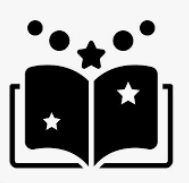 Guidance from Promised Messiahas
The Promised Messiahas states:

“The Torah and Gospels do not contain such secrets and intricacies as are replete in the Holy Quran. Furthermore, the Holy Quran doesn’t just mention all the various matters as a mere claim, as is the case in the Torah and Gospels which only make claims, rather, the Holy Quran demonstrates proof and evidence. Everything it mentions is accompanied by strong and robust proof. Just as there is an attraction to the eloquence and articulacy of the Holy Qur’an, and just as its teachings have rationality and an allurement, in the same way, its proofs are effective.” 

(Malfuzat [1984], Vol 3, pp. 243-244)
Superiority of the Holy Quran
The source of the Holy Quran is Allah the Almighty Himself as is apparent from the first revealed verses. 
The meaning and beauty of the Holy Quran is more apparent on people who are pure and bring about a pious change in them
Whatever claims the Holy Quran makes, it also provides answers and support of those claims. It does not depend on other sources for explanation
The Holy Quran has been arranged in an immaculate sequence
The Holy Quran describes historical stories which have prophecies for times to come
Provides clear proofs of weaknesses in other faiths
Therein are lasting commandments(98-4)
The Holy Quran is a compendium of all that is good, lasting and imperishable in the teachings of former revealed Scriptures, with a good deal more which those Scriptures lack but which man needed for his moral and spiritual development. 

All those right ideals and principles and ordinances and commandments which were of permanent utility to man have been incorporated in it. 

The Quran stands, as it were, not only as a guardian over those Books but comprises additional teachings that guard and protect man from moral decline and degeneration and teaches him how to make right use of his God given faculties.
Five volume commentary
Superiority of Holy Quran
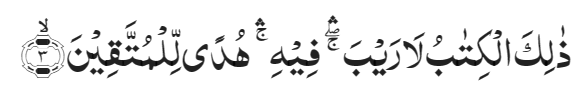 This is a perfect Book; there is no doubt in it; it is a guidance for the righteous
Chapter 2, Verse 3
The Promised Messiahas states:
“It means that, this is the Book that has come into existence out of the knowledge of God Almighty. Since His knowledge is free from ignorance and forgetfulness, this Book is free from every doubt and confusion. And since the knowledge of God possesses the perfect power to make human beings perfect, therefore, this Book is perfect guidance for the righteous. It elevates them to the station that is the highest pinnacle for the progress of human potential.
(Haqiqatul Wahi, pp. 160-161 [English Translation])
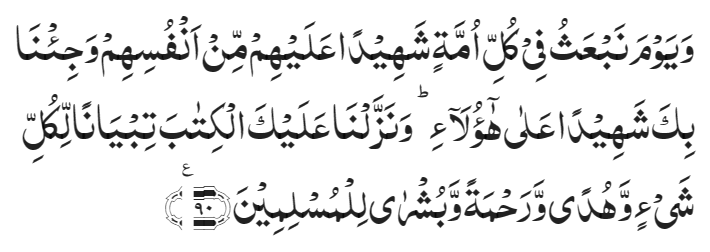 And remember the day when We will raise up in every people a witness against them from amongst themselves, and We will bring thee as a witness against these. And We have sent down to thee the Book to explain everything, and a guidance, and a mercy, and glad tidings to those who submit to God.
Chapter 16, Verse 90
The Promised Messiahas writes: 
“The Holy Qur’an is a Book which has proclaimed its own matchlessness and has claimed its own greatness, its wisdom, its truth, the beauty of its composition and its spiritual lights.”

(Brahin-e-Ahmadiyya, Ruhani Khaza’in, Vol. 1, pp. 662-665, footnote 11)
Salat
Salat and Inheritance of Heavenly Blessings

Salat is an instrument for security against sins. It is a characteristic feature of Salat that it drives one away from sin and evil deeds. Therefore, seek that sort of Salat and try to mold your Salats accordingly. Salat is the essence of blessings. Favors of Allah are attained through the Salat. Therefore, perform it decently that you may inherit Allah’s blessings. 

(Malfuzat Vol. 3 p 103)
Al Wasiyyat
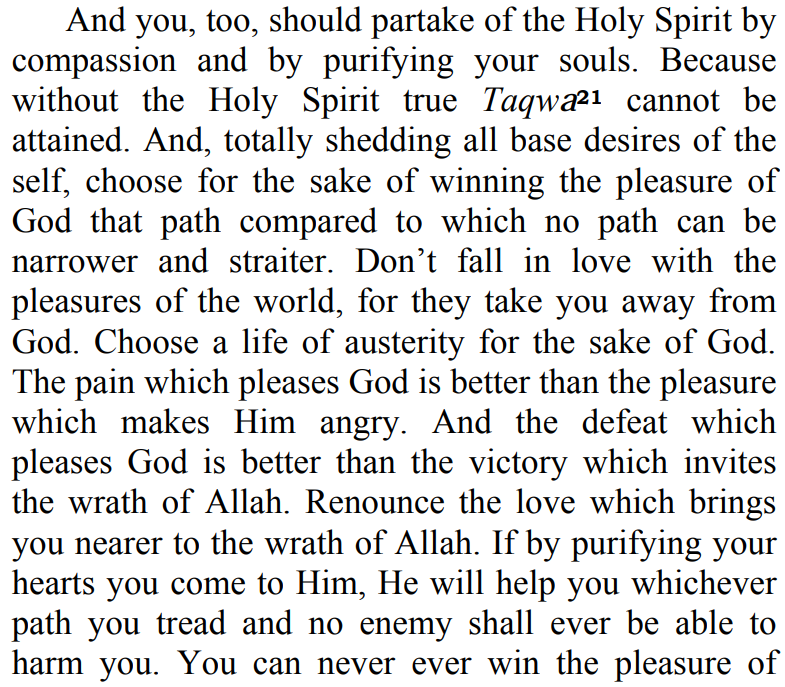 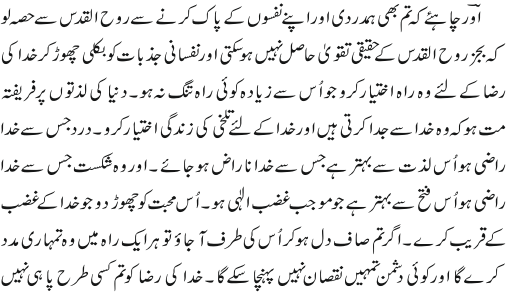 Zahanat
Q. A red house is made of red bricks, and a blue house is made of blue bricks. What’s a greenhouse made of?
Wood
Fire
Glass
Cement
Q. How much is half of 2 + 2?
4
11
1.5
3
Q. What letter is not included in any of the 50 U.S. state names?
P
Q
Z
X
Zahanat
Q. A red house is made of red bricks, and a blue house is made of blue bricks. What’s a greenhouse made of?
Wood
Fire
Glass
Cement
Q. How much is half of 2 + 2?
4
11
1.5
3
FIRST, you divide 2 by 2, which equals 1. 
THEN, you add 2, which gives you 3 as a final answer.
Q. What letter is not included in any of the 50 U.S. state names?
P
Q
Z
X
Long Vowels(Madd-e-Asli)
Quran Tajweed Basics
Long Vowels(Madd-e-Asli)
In Tajweed, Madd refers to lengthening certain vowel sounds. There are three letters of Madd: 	

Alif(ا)Maddah: if it’s preceded by a letter with Fatha. Ex:  رَا(Raa)

Ya’ (ي)Maddah: if it’s preceded by a letter with Kasrah. Ex: مِيٌ (Mee)

Wao(و) Maddah: if it’s preceded by a letter with Dammah. Ex:  تُوٌ(Tuu)

 Alif (ا) must not have a harkat, Wao(و) and Ya’(ي) must have a sukoon. These are also called Madd-e-Asli and the prolongation should be two harkaat or two seconds.                 




Click here for a short video
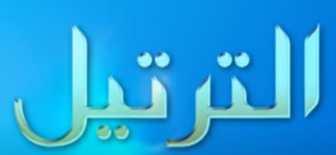 Health
Exercise Program for 40 and over

Tanvir Ahmed
Walking with a Purpose
Brisk Walking for about 30 Minutes a day, five days a week. Walk Fast enough that you cannot SING but can Talk
Power Walking or Speed walking is the act of walking with a speed at the upper end of the natural range for the walking gait, typically 4-5 Miles / Hour. Check out the resources https://fitfortyforever.com/how-to-start-power-walking/
Nordic Walking
Nordic Walking  is a total-body version of walking that can be enjoyed both by non-athletes as a health-promoting physical activity, and by athletes as a sport
The activity is performed with specially designed walking poles similar to ski poles
Check out the resources https://www.americannordicwalking.com/blog/2017/3/4/eo4yagte05ql8orxo5vnti12ze0d3n
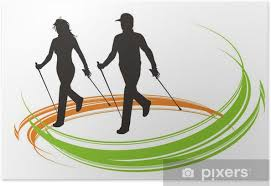 Swimming
Is a tremendous physical and mental workout
Can be substituted with water aerobics or other water exercisesCheck out the resourceshttps://www.choosept.com/resources/detail/top-10-exercises-to-do-in-pool
Health Benefits of Cycling 
Great outdoor activity for your entire family
You can do it all year around even in very cold and hot weather with proper preparation  and technique
Check out the resources https://www.health.harvard.edu/staying-healthy/the-top-5-benefits-of-cycling
Yoga
Great Indoor and Outdoor exercises with minimum investment and equipment
Check out the resources for benefits and how to get started
https://www.nytimes.com/guides/well/beginner-yoga 
https://www.healthline.com/nutrition/13-benefits-of-yoga#section5
Gardening
Is a great physical and mental stress reliever for the entire family
You can garden with a little investment even in a small area

Check the resources http://thenationshealth.aphapublications.org/content/47/5/17
Exercise while sitting
Some members who are severely limited by illness or age to exercise. 
Others find very difficult to find time to exercise
Here is the link to resources 
https://www.nhs.uk/live-well/exercise/strength-and-flexibility-exercises/sitting-exercises/
Local Majlis Time
Sign-up for TAQWA Quran classes via the following linkhttps://www.altaqwa.us/registration/ 
Murabbi Sahib’s Comments
Reminders/announcements
Du’a
Adjourn
Jazakumullah for Participating! 
If you enjoyed it, please convey to those brothers who are not here today!